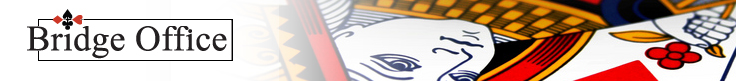 Serie 5 -  Les 6 - Bieden - Volgbod
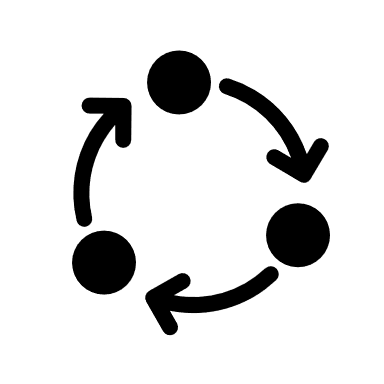 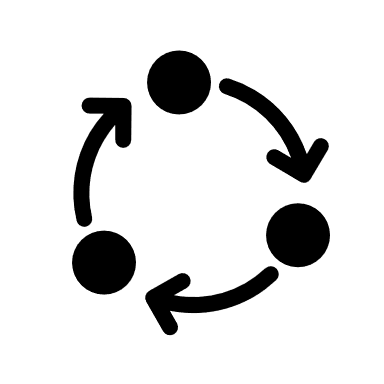 Biedsysteem 5542
Openingen is 12+
Volgbod is 8+
Regel van 2 en 3
© Bridge Office 2025  Auteur: Thijs Op het Roodt
Start
Druk op ESC om de test af te sluiten
© Bridge Office – 2025 – Bieden Serie 5
© Bridge Office – 2025 – Bieden Serie 5
[Speaker Notes: Start test 1]
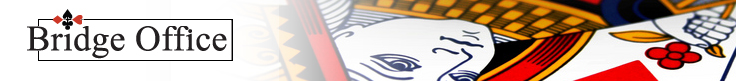 Bieden - Volgbod
1
2
3
4
5
6
7
8
9
10
11
12
13
14
15
16
17
18
19
20
21
22
23
24
25
Een rood spelnummer is kwetsbaar.Een groen spelnummer is niet kwetsbaar.
Terug
Start
© Bridge Office – 2025 – Bieden Serie 5
© Bridge Office – 2025 – Bieden Serie 5
[Speaker Notes: Vragenmenu]
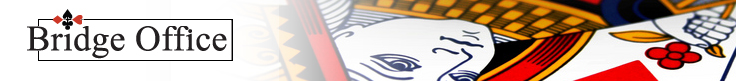 Spel 1
Mijn rechter buurman opent met 1     .
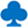 Wat doe ik met deze hand?
1
1
1
1
1 SA
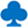 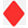 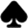 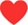 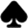 2
2
2
2
2 SA
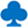 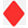 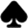 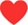 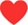 3
3
3
3
3 SA
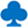 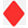 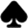 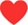 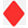 4
4
4
4
4 SA
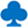 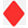 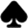 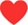 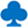 5
5
5
5
5 SA
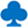 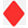 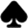 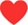 17 Punten
6
6
6
6
6 SA
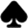 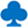 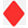 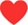 7
7
7
7
7 SA
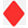 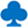 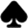 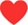 DBL
PAS
RDBL
PAS
DBL
RDBL
Terug
Vragen menu
Volgende
© Bridge Office – 2025 – Bieden Serie 5
© Bridge Office – 2025 – Bieden Serie 5
[Speaker Notes: Spel 1]
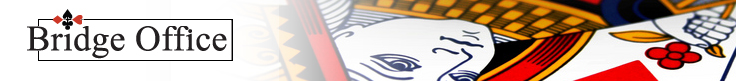 Jammer! Dat is niet het goede antwoord.
Spel 1
Mijn rechter buurman opent met 1     .
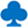 Wat doe ik met deze hand?
Heeft u een doublet gelegd, dan is dat niet goed.Een doublet geeft openingskracht aan, dus vanaf 12 punten. Maar u heeft een sterkere hand.Heeft u 1 Sans Atout geboden, dan is dat ook niet goed.U heeft een 5-kaart schoppen en dat mag volgens onze afspraken niet. Kleine tip: Een volgbod kan ook een opening zijn.
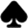 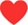 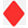 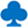 17 Punten
Terug
Vragen menu
Volgende
© Bridge Office – 2025 – Bieden Serie 5
© Bridge Office – 2025 – Bieden Serie 5
[Speaker Notes: Spel 1 fout]
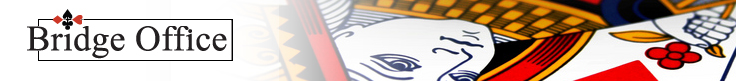 Spel 1
Goed zo!
Mijn rechter buurman opent met 1     .
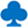 Wat doe ik met deze hand?
Het juiste antwoord is: 1
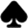 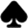 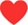 Mocht het nodig zijn, dan kunt u zo dadelijk ook de ruiten nog een keer bieden.
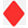 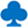 17 Punten
Terug
Vragen menu
Volgende
© Bridge Office – 2025 – Bieden Serie 5
© Bridge Office – 2025 – Bieden Serie 5
[Speaker Notes: Spel 2]
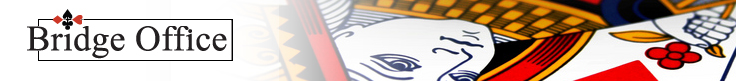 Spel 2
Mijn rechter buurman opent met 1     .
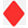 Wat doe ik met deze hand?
1
1
1
1
1 SA
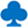 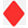 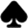 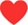 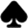 2
2
2
2
2 SA
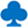 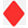 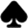 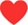 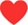 3
3
3
3
3 SA
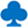 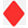 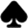 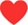 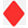 4
4
4
4
4 SA
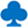 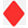 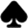 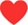 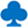 5
5
5
5
5 SA
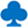 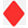 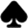 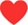 8 Punten
6
6
6
6
6 SA
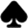 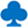 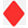 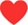 7
7
7
7
7 SA
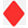 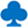 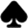 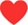 DBL
PAS
RDBL
PAS
DBL
RDBL
Terug
Vragen menu
Volgende
© Bridge Office – 2025 – Bieden Serie 5
© Bridge Office – 2025 – Bieden Serie 5
[Speaker Notes: Spel 2 fout]
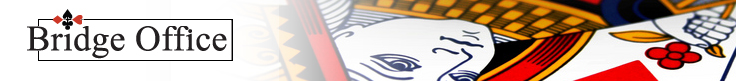 Spel 2
Jammer! Dat is niet het goede antwoord.
Mijn rechter buurman opent met 1     .
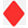 Wat doe ik met deze hand?
Leg de hand naast de regel van 2 en 3.En houdt er rekening mee dat uw kwetsbaar bent.
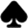 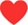 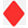 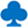 8 Punten
Terug
Vragen menu
Volgende
© Bridge Office – 2025 – Bieden Serie 5
© Bridge Office – 2025 – Bieden Serie 5
[Speaker Notes: Spel 3]
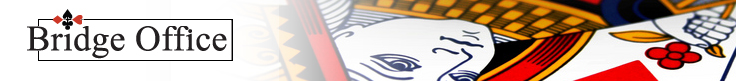 Spel 2
Goed zo!
Mijn rechter buurman opent met 1     .
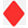 Wat doe ik met deze hand?
Het juiste antwoord is: 1
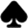 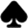 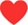 U bent kwetsbaar. Legt u de hand naast de regel van 2 en 3 dan wil dat zeggen dat u met deze 5 slagen moet maken.En die maakt u met u 6-kaart schoppen wel.
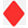 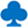 8 Punten
Terug
Vragen menu
Volgende
© Bridge Office – 2025 – Bieden Serie 5
© Bridge Office – 2025 – Bieden Serie 5
[Speaker Notes: Spel 3 fout]
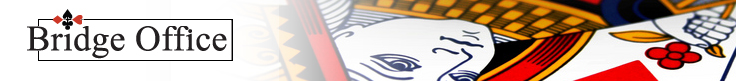 Spel 3
Mijn rechter buurman opent met 1     .
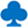 Wat doe ik met deze hand?
1
1
1
1
1 SA
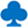 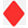 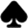 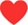 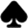 2
2
2
2
2 SA
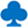 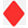 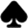 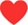 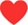 3
3
3
3
3 SA
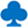 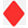 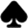 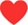 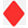 4
4
4
4
4 SA
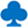 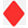 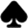 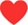 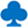 5
5
5
5
5 SA
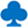 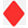 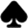 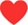 11 Punten
6
6
6
6
6 SA
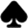 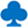 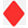 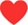 7
7
7
7
7 SA
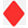 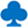 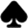 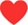 DBL
PAS
RDBL
PAS
DBL
RDBL
Terug
Vragen menu
Volgende
© Bridge Office – 2025 – Bieden Serie 5
© Bridge Office – 2025 – Bieden Serie 5
[Speaker Notes: Spel 4]
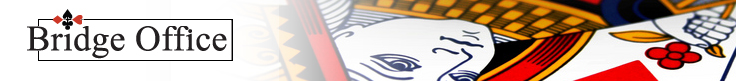 Spel 3
Jammer! Dat is niet het goede antwoord.
Mijn rechter buurman opent met 1     .
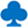 Wat doe ik met deze hand?
Heeft u een doublet gelegd, dan geeft u een opening aan.En 11 punten zijn geen opening. En met een doublet geeft u ook aan geen eigen kleur te hebben en die heeft u wel.Maar voor dat u gat bieden, leg de hand naast de regel van 2 en 3. Het helpt altijd, wanneer u uw slagen telt.
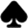 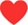 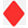 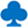 11 Punten
Terug
Vragen menu
Volgende
© Bridge Office – 2025 – Bieden Serie 5
© Bridge Office – 2025 – Bieden Serie 5
[Speaker Notes: Spel 4 fout]
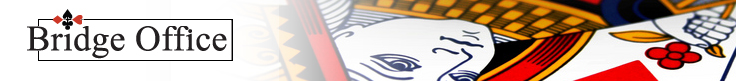 Spel 3
Goed zo!
Mijn rechter buurman opent met 1     .
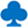 Wat doe ik met deze hand?
Het juiste antwoord is: 1
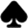 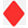 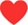 Mooi volgbod. En wie weet heeft uw partner een 5-kaart harten. Dan wordt het nog mooier.
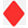 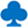 11 Punten
Terug
Vragen menu
Volgende
© Bridge Office – 2025 – Bieden Serie 5
© Bridge Office – 2025 – Bieden Serie 5
[Speaker Notes: Spel 5]
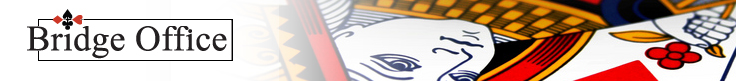 Spel 4
Mijn rechter buurman opent met 1     .
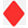 Wat doe ik met deze hand?
1
1
1
1
1 SA
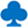 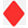 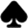 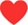 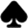 2
2
2
2
2 SA
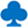 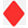 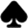 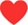 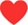 3
3
3
3
3 SA
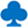 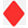 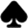 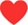 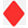 4
4
4
4
4 SA
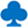 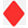 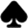 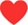 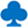 5
5
5
5
5 SA
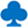 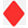 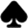 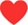 12 Punten
6
6
6
6
6 SA
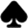 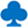 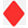 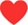 7
7
7
7
7 SA
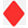 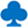 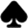 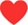 DBL
PAS
RDBL
PAS
DBL
RDBL
Terug
Vragen menu
Volgende
© Bridge Office – 2025 – Bieden Serie 5
© Bridge Office – 2025 – Bieden Serie 5
[Speaker Notes: Spel 5 fout]
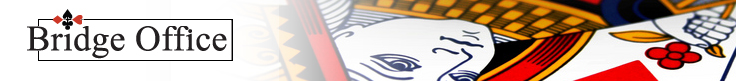 Spel 4
Jammer! Dat is niet het goede antwoord.
Mijn rechter buurman opent met 1     .
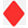 Wat doe ik met deze hand?
Leg de hand eens naastde regel van 2 en 3.Zou u met een kleur volgen, dan is dat klaveren.Hoeveel klaveren slagen maakt u? Ik denk 3.Hoeveel schoppen slagen maakt u? Ik denk 2.U moet 2 klaveren bieden en dus 8 slagen maken en u maakt er maar 5. Dat is kwetsbaar te weinig.Dat is niet het juiste bod.
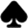 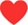 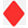 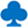 12 Punten
Terug
Vragen menu
Volgende
© Bridge Office – 2025 – Bieden Serie 5
© Bridge Office – 2025 – Bieden Serie 5
[Speaker Notes: Spel 6]
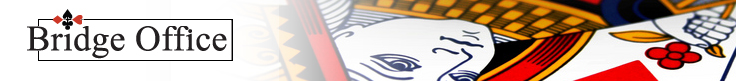 Spel 4
Goed zo!
Mijn rechter buurman opent met 1     .
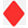 Wat doe ik met deze hand?
Het juiste antwoord is: Doublet
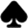 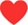 Ik heb ook een opening en ben kort in de openingskleur.
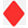 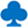 12 Punten
Terug
Vragen menu
Volgende
© Bridge Office – 2025 – Bieden Serie 5
© Bridge Office – 2025 – Bieden Serie 5
[Speaker Notes: Spel 6 fout]
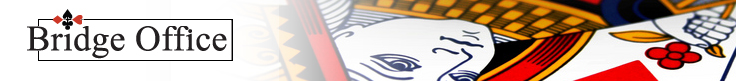 Spel 5
Mijn rechter buurman opent met 1     .
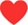 Wat doe ik met deze hand?
1
1
1
1
1 SA
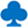 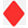 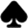 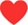 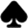 2
2
2
2
2 SA
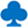 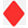 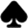 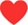 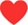 3
3
3
3
3 SA
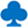 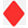 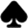 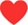 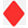 4
4
4
4
4 SA
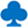 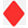 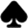 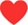 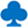 5
5
5
5
5 SA
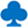 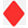 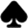 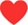 10 Punten
6
6
6
6
6 SA
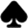 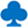 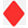 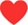 7
7
7
7
7 SA
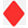 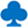 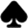 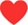 DBL
PAS
RDBL
PAS
DBL
RDBL
Terug
Vragen menu
Volgende
© Bridge Office – 2025 – Bieden Serie 5
© Bridge Office – 2025 – Bieden Serie 5
[Speaker Notes: Spel 7]
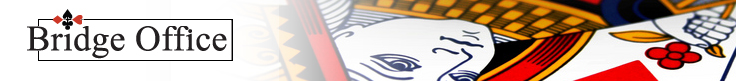 Spel 5
Jammer! Dat is niet het goede antwoord.
Mijn rechter buurman opent met 1     .
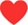 Wat doe ik met deze hand?
Stel u rechter buurman had gepast. Wat had u gedaan met deze hand?Leg de hand eens naast de regel van 2 en 3.
Nu moet u weten wat u gaat bieden.
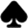 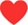 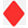 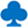 10 Punten
Terug
Vragen menu
Volgende
© Bridge Office – 2025 – Bieden Serie 5
© Bridge Office – 2025 – Bieden Serie 5
[Speaker Notes: Spel 7 fout]
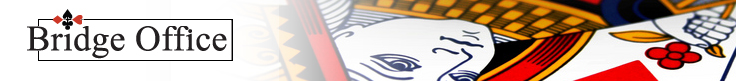 Spel 5
Goed zo!
Mijn rechter buurman opent met 1     .
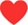 Wat doe ik met deze hand?
Het juiste antwoord is: 3
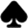 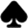 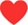 U maakt 7 slagen met schoppen als troef. Zou uw rechter buurman niet geopend hebben, dan had u ook 3 schoppen geboden. De opening van 1 harten stoort u niet. Mooi gedaan!
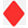 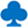 10 Punten
Terug
Vragen menu
Volgende
© Bridge Office – 2025 – Bieden Serie 5
© Bridge Office – 2025 – Bieden Serie 5
[Speaker Notes: Spel 8]
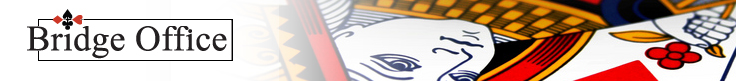 Spel 6
Mijn rechter buurman opent met 1     .
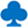 Wat doe ik met deze hand?
1
1
1
1
1 SA
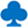 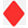 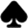 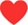 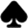 2
2
2
2
2 SA
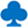 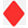 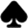 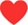 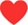 3
3
3
3
3 SA
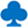 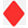 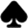 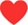 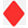 4
4
4
4
4 SA
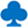 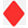 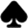 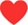 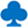 5
5
5
5
5 SA
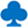 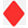 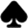 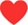 10 Punten
6
6
6
6
6 SA
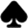 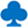 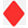 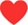 7
7
7
7
7 SA
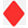 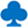 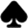 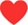 DBL
PAS
RDBL
PAS
DBL
RDBL
Terug
Vragen menu
Volgende
© Bridge Office – 2025 – Bieden Serie 5
© Bridge Office – 2025 – Bieden Serie 5
[Speaker Notes: Spel 7]
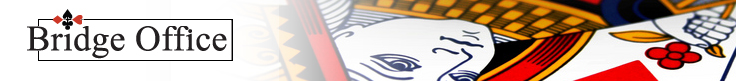 Spel 6
Jammer! Dat is niet het goede antwoord.
Mijn rechter buurman opent met 1     .
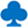 Wat doe ik met deze hand?
Tel u aantal slagen en leg die dan naast de regel van 2 en 3. U weet meteen wat u gaat doen.
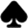 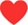 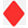 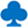 10 Punten
Terug
Vragen menu
Volgende
© Bridge Office – 2025 – Bieden Serie 5
© Bridge Office – 2025 – Bieden Serie 5
[Speaker Notes: Spel 7 fout]
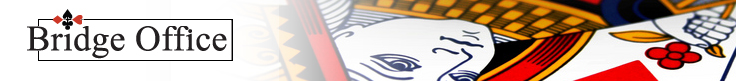 Spel 6
Goed zo!
Mijn rechter buurman opent met 1     .
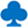 Wat doe ik met deze hand?
Het juiste antwoord is: 1
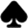 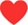 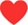 U maakt 1 schoppen slag.U maakt 4 ½ harten slag.U maakt een ½ ruiten slag.Dat zijn er bij elkaar 6.Ruim voldoende om niet kwetsbaar met 1 harten te volgen.
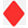 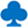 10 Punten
Terug
Vragen menu
Volgende
© Bridge Office – 2025 – Bieden Serie 5
© Bridge Office – 2025 – Bieden Serie 5
[Speaker Notes: Spel 8]
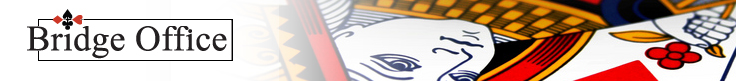 Spel 7
Mijn rechter buurman opent met 1     .
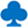 Wat doe ik met deze hand?
1
1
1
1
1 SA
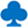 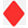 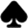 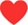 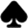 2
2
2
2
2 SA
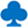 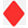 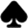 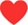 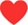 3
3
3
3
3 SA
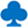 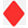 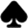 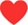 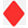 4
4
4
4
4 SA
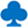 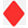 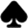 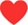 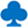 5
5
5
5
5 SA
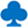 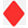 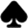 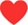 17 Punten
6
6
6
6
6 SA
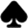 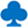 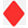 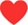 7
7
7
7
7 SA
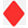 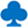 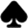 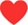 DBL
PAS
RDBL
PAS
DBL
RDBL
Terug
Vragen menu
Volgende
© Bridge Office – 2025 – Bieden Serie 5
© Bridge Office – 2025 – Bieden Serie 5
[Speaker Notes: Spel 7]
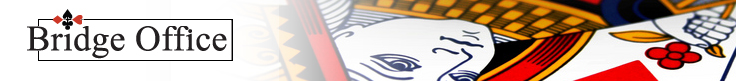 Spel 7
Jammer! Dat is niet het goede antwoord.
Mijn rechter buurman opent met 1     .
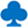 Wat doe ik met deze hand?
Wat had u geboden, wanneer u rechter buurman had gepast? En wordt u gehinderd, door de 1 klaveren opening? Het enige waar u uw zorgen over zou kunnen maken is, dat u en uw rechterbuurman bijna 30 punten samen hebben.
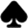 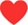 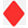 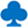 17 Punten
Terug
Vragen menu
Volgende
© Bridge Office – 2025 – Bieden Serie 5
© Bridge Office – 2025 – Bieden Serie 5
[Speaker Notes: Spel 7 fout]
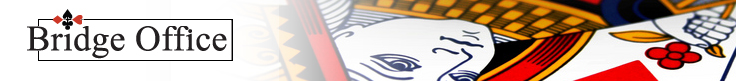 Spel 7
Goed zo!
Mijn rechter buurman opent met 1     .
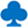 Wat doe ik met deze hand?
Het juiste antwoord is: 1 SA
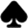 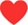 Met een paar mooie stoppers in de openingskleur, een verdeelde hand en 17 punten, biedt u natuurlijk 1 Sans Atout. Mooi.
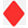 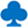 17 Punten
Terug
Vragen menu
Volgende
© Bridge Office – 2025 – Bieden Serie 5
© Bridge Office – 2025 – Bieden Serie 5
[Speaker Notes: Spel 8]
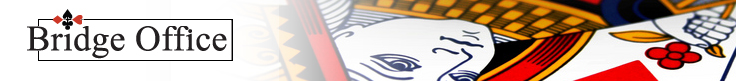 Spel 8
Mijn rechter buurman opent met 1     .
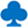 Wat doe ik met deze hand?
1
1
1
1
1 SA
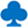 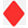 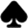 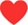 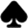 2
2
2
2
2 SA
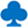 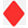 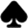 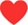 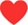 3
3
3
3
3 SA
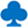 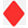 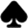 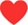 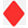 4
4
4
4
4 SA
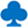 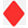 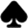 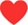 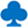 5
5
5
5
5 SA
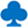 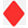 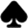 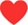 10 Punten
6
6
6
6
6 SA
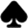 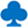 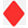 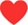 7
7
7
7
7 SA
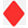 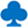 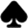 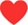 DBL
PAS
RDBL
PAS
DBL
RDBL
Terug
Vragen menu
Volgende
© Bridge Office – 2025 – Bieden Serie 5
© Bridge Office – 2025 – Bieden Serie 5
[Speaker Notes: Spel 7]
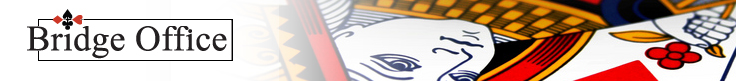 Spel 8
Jammer! Dat is niet het goede antwoord.
Mijn rechter buurman opent met 1     .
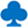 Wat doe ik met deze hand?
En daar komt hij weer. De regel van 2 en 3.Hoeveel slagen maakt u met deze hand?Het maakt wel uit of u schoppen troef maakt of ruiten.Volgt u ruiten, dan maakt u 2 ½ ruiten slag en 2 schoppen slagen. Is 4 ½ slag. Net te weinig om 1 ruiten te volgen.Volgt u schoppen, dan maakt u 3 schoppen slagen en ½ slag in ruiten. Is 3 ½ slag. Te weinig.
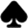 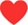 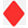 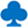 10 Punten
Terug
Vragen menu
Volgende
© Bridge Office – 2025 – Bieden Serie 5
© Bridge Office – 2025 – Bieden Serie 5
[Speaker Notes: Spel 7 fout]
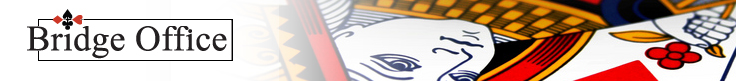 Spel 8
Goed zo!
Mijn rechter buurman opent met 1     .
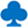 Wat doe ik met deze hand?
Het juiste antwoord is: Pas
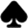 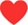 Ook niet kwetsbaar  je niet rijker reken dan je bent.Een prima PAS.
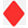 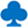 10 Punten
Terug
Vragen menu
Volgende
© Bridge Office – 2025 – Bieden Serie 5
© Bridge Office – 2025 – Bieden Serie 5
[Speaker Notes: Spel 8]
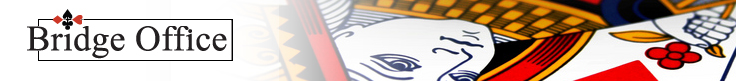 Spel 9
Mijn rechter buurman opent met 1     .
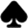 Wat doe ik met deze hand?
1
1
1
1
1 SA
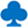 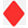 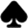 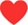 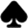 2
2
2
2
2 SA
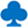 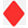 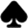 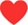 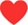 3
3
3
3
3 SA
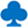 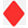 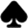 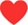 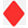 4
4
4
4
4 SA
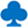 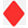 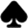 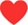 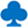 5
5
5
5
5 SA
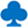 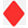 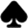 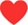 15 Punten
6
6
6
6
6 SA
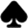 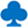 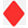 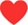 7
7
7
7
7 SA
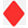 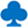 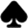 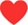 DBL
PAS
RDBL
PAS
DBL
RDBL
Terug
Vragen menu
Volgende
© Bridge Office – 2025 – Bieden Serie 5
© Bridge Office – 2025 – Bieden Serie 5
[Speaker Notes: Spel 7]
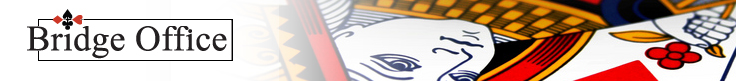 Spel 9
Jammer! Dat is niet het goede antwoord.
Mijn rechter buurman opent met 1     .
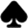 Wat doe ik met deze hand?
Veel punten wil niet zeggen dat u moet spelen. Bridge is een slagen spel en geen punten spel.1 Sans Atout zou ik niet bieden. Uw buurman heeft een 5-kaart schoppen en u heeft de 2 en de 3.Leg deze hand maar eens naast de regel van 2 en 3.U biedt 2 klaveren en moet dus 8 slagen maken.3 klaveren, 1 ruiten en 1 ½ hartenslag. 5 ½ slag.
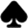 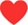 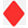 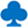 15 Punten
Terug
Vragen menu
Volgende
© Bridge Office – 2025 – Bieden Serie 5
© Bridge Office – 2025 – Bieden Serie 5
[Speaker Notes: Spel 7 fout]
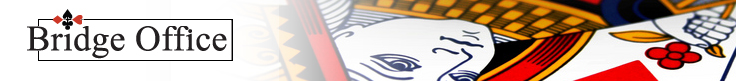 Spel 9
Goed zo!
Mijn rechter buurman opent met 1     .
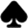 Wat doe ik met deze hand?
Het juiste antwoord is: 2
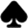 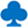 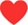 U heeft prima uw slagen geteld. U heeft net  genoeg om 2 klaveren te kunnen bieden.
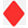 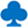 15 Punten
Terug
Vragen menu
Volgende
© Bridge Office – 2025 – Bieden Serie 5
© Bridge Office – 2025 – Bieden Serie 5
[Speaker Notes: Spel 8]
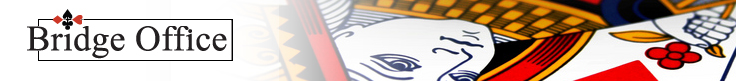 Spel 10
Mijn rechter buurman opent met 1     .
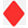 Wat doe ik met deze hand?
1
1
1
1
1 SA
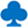 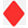 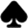 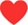 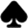 2
2
2
2
2 SA
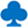 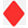 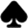 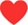 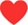 3
3
3
3
3 SA
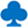 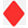 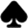 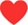 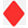 4
4
4
4
4 SA
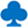 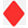 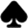 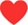 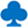 5
5
5
5
5 SA
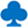 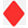 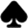 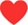 11 Punten
6
6
6
6
6 SA
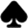 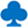 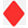 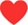 7
7
7
7
7 SA
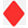 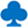 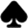 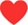 DBL
PAS
RDBL
PAS
DBL
RDBL
Terug
Vragen menu
Volgende
© Bridge Office – 2025 – Bieden Serie 5
© Bridge Office – 2025 – Bieden Serie 5
[Speaker Notes: Spel 7]
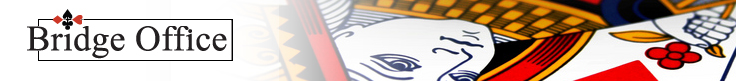 Spel 10
Jammer! Dat is niet het goede antwoord.
Mijn rechter buurman opent met 1     .
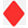 Wat doe ik met deze hand?
Zoals altijd met een volgbod.Pas de regel van 2 en 3 toe.Dan weet u ook wat u gaat bieden.
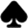 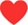 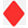 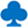 11 Punten
Terug
Vragen menu
Volgende
© Bridge Office – 2025 – Bieden Serie 5
© Bridge Office – 2025 – Bieden Serie 5
[Speaker Notes: Spel 7 fout]
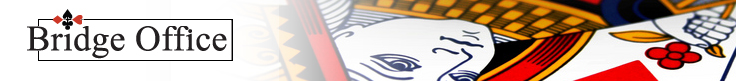 Spel 10
Goed zo!
Mijn rechter buurman opent met 1     .
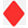 Wat doe ik met deze hand?
Het juiste antwoord is: Pas
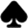 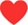 U maakt gewoonweg te weinig slagen.2 ½ schoppen slag
1 ½ harten slag
½ klaveren slag
Is in totaal 4 ½ slag. Te weinig volgens de regel van 2 en 3. Een prima PAS.
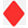 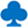 11 Punten
Terug
Vragen menu
Volgende
© Bridge Office – 2025 – Bieden Serie 5
© Bridge Office – 2025 – Bieden Serie 5
[Speaker Notes: Spel 8]
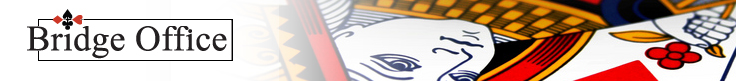 Spel 11
Mijn rechter buurman opent met 1     .
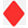 Wat doe ik met deze hand?
1
1
1
1
1 SA
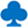 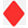 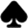 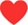 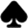 2
2
2
2
2 SA
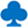 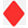 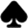 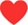 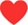 3
3
3
3
3 SA
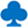 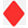 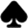 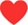 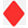 4
4
4
4
4 SA
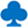 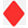 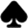 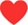 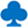 5
5
5
5
5 SA
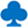 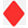 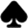 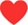 12 Punten
6
6
6
6
6 SA
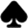 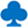 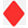 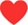 7
7
7
7
7 SA
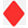 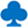 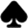 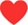 DBL
PAS
RDBL
PAS
DBL
RDBL
Terug
Vragen menu
Volgende
© Bridge Office – 2025 – Bieden Serie 5
© Bridge Office – 2025 – Bieden Serie 5
[Speaker Notes: Spel 7]
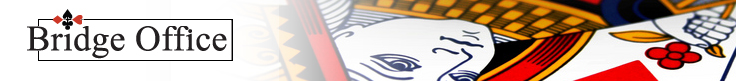 Spel 11
Jammer! Dat is niet het goede antwoord.
Mijn rechter buurman opent met 1     .
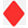 Wat doe ik met deze hand?
Hier komt misschien iets nieuws voor u om de hoek.Zal het proberen uit te leggen. Wanneer u 1 harten biedt, dan belooft u minimaal een 5-kaart harten en 8 of meer punten.Dat klopt wel en het klopt niet.Wanneer u in zo’n situatie komt zoals met deze hand, dan belooft een sprong volgbod van 2 harten minimaal een 6-kaart en 12+ punten. U omschrijft uw hand in een keer.
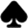 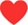 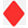 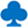 12 Punten
Terug
Vragen menu
Volgende
© Bridge Office – 2025 – Bieden Serie 5
© Bridge Office – 2025 – Bieden Serie 5
[Speaker Notes: Spel 7 fout]
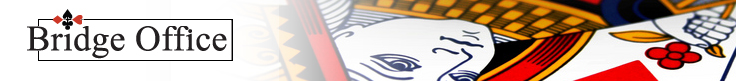 Spel 11
Goed zo!
Mijn rechter buurman opent met 1     .
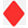 Wat doe ik met deze hand?
Het juiste antwoord is: 2
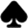 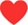 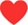 Volg met sprong 2 niveau wanneer u een 6-kaart en een opening hebt.
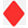 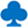 12 Punten
Terug
Vragen menu
Volgende
© Bridge Office – 2025 – Bieden Serie 5
© Bridge Office – 2025 – Bieden Serie 5
[Speaker Notes: Spel 8]
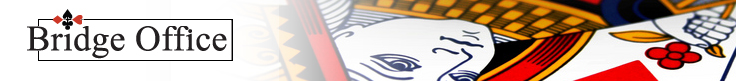 Spel 12
Mijn rechter buurman opent met 1     .
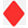 Wat doe ik met deze hand?
1
1
1
1
1 SA
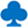 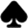 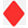 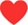 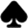 2
2
2
2
2 SA
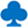 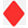 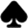 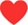 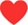 3
3
3
3
3 SA
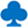 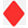 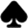 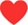 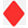 4
4
4
4
4 SA
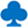 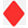 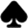 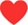 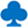 5
5
5
5
5 SA
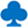 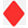 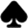 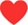 16 Punten
6
6
6
6
6 SA
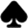 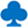 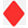 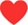 7
7
7
7
7 SA
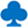 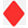 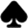 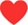 DBL
PAS
RDBL
PAS
DBL
RDBL
Terug
Vragen menu
Volgende
© Bridge Office – 2025 – Bieden Serie 5
© Bridge Office – 2025 – Bieden Serie 5
[Speaker Notes: Spel 7]
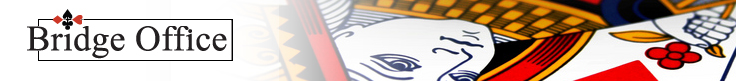 Spel 12
Jammer! Dat is niet het goede antwoord.
Mijn rechter buurman opent met 1     .
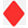 Wat doe ik met deze hand?
Voor een volgbod hebt u minimaal een 5-kaart nodig.En doublet wil zeggen, dat u een opening heeft en kort bent in de openingskleur. Beide voorwaarden kloppen niet.
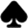 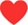 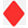 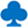 16 Punten
Terug
Vragen menu
Volgende
© Bridge Office – 2025 – Bieden Serie 5
© Bridge Office – 2025 – Bieden Serie 5
[Speaker Notes: Spel 7 fout]
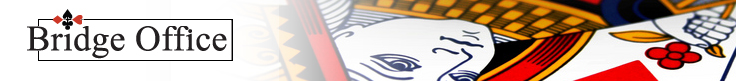 Spel 12
Goed zo!
Mijn rechter buurman opent met 1     .
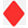 Wat doe ik met deze hand?
Het juiste antwoord is: 1 SA
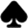 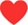 U hebt een stop in de geboden kleur en een mooie Sans Atout verdeling en 16 punten. Prima geboden.
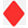 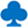 16 Punten
Terug
Vragen menu
Volgende
© Bridge Office – 2025 – Bieden Serie 5
© Bridge Office – 2025 – Bieden Serie 5
[Speaker Notes: Spel 8]
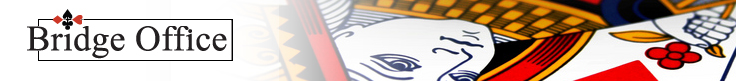 Spel 13
Mijn rechter buurman opent met 1     .
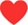 Wat doe ik met deze hand?
1
1
1
1
1 SA
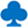 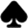 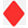 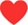 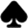 2
2
2
2
2 SA
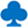 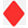 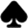 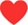 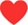 3
3
3
3
3 SA
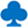 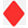 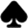 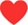 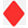 4
4
4
4
4 SA
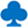 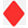 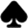 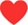 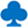 5
5
5
5
5 SA
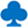 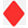 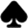 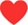 13 Punten
6
6
6
6
6 SA
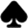 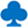 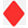 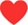 7
7
7
7
7 SA
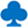 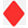 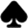 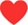 DBL
PAS
RDBL
PAS
DBL
RDBL
Terug
Vragen menu
Volgende
© Bridge Office – 2025 – Bieden Serie 5
© Bridge Office – 2025 – Bieden Serie 5
[Speaker Notes: Spel 7]
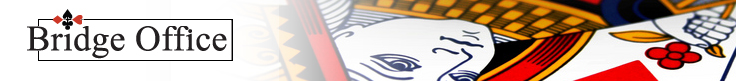 Spel 13
Jammer! Dat is niet het goede antwoord.
Mijn rechter buurman opent met 1     .
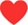 Wat doe ik met deze hand?
Een 2 ruiten is wat voor te zeggen, maar u mist dadelijk misschien uw schoppen fit, omdat uw partner mag passen op  uw 2 ruiten. En u kunt hem 1 bieding precies vertellen wat u heeft. Doe uw best.
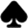 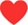 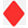 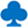 13 Punten
Terug
Vragen menu
Volgende
© Bridge Office – 2025 – Bieden Serie 5
© Bridge Office – 2025 – Bieden Serie 5
[Speaker Notes: Spel 7 fout]
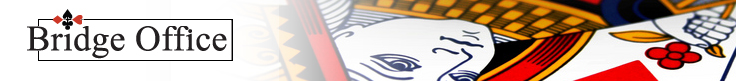 Spel 13
Goed zo!
Mijn rechter buurman opent met 1     .
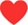 Wat doe ik met deze hand?
Het juiste antwoord is: Doublet
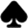 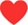 Wanneer u met ruiten volgt, dan gaat misschien uw schoppen fit verloren. Daarom doublet.
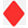 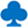 13 Punten
Terug
Vragen menu
Volgende
© Bridge Office – 2025 – Bieden Serie 5
© Bridge Office – 2025 – Bieden Serie 5
[Speaker Notes: Spel 8]
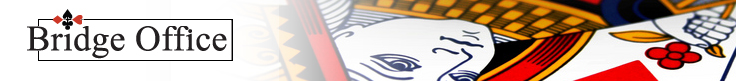 Spel 14
Mijn rechter buurman opent met 1     .
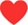 Wat doe ik met deze hand?
1
1
1
1
1 SA
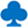 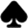 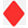 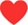 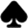 2
2
2
2
2 SA
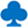 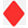 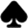 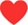 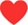 3
3
3
3
3 SA
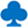 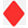 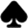 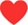 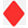 4
4
4
4
4 SA
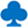 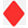 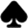 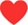 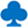 5
5
5
5
5 SA
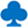 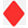 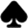 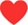 16 Punten
6
6
6
6
6 SA
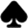 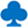 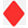 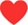 7
7
7
7
7 SA
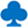 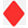 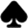 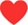 DBL
PAS
RDBL
PAS
DBL
RDBL
Terug
Vragen menu
Volgende
© Bridge Office – 2025 – Bieden Serie 5
© Bridge Office – 2025 – Bieden Serie 5
[Speaker Notes: Spel 7]
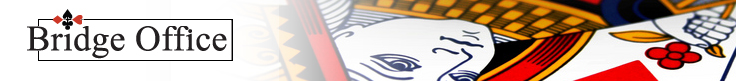 Spel 14
Jammer! Dat is niet het goede antwoord.
Mijn rechter buurman opent met 1     .
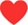 Wat doe ik met deze hand?
Om een volgbod in een kleur te geven, moet dat minimaal een 5-kaart zijn. Die heeft u niet.En om met 1 Sans Atout te volgen, dient u van alle kleuren minimaal een 2-kaart te hebben. Die heeft u niet.Nu moet u het weten, wat u moet bieden.
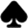 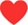 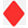 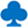 16 Punten
Terug
Vragen menu
Volgende
© Bridge Office – 2025 – Bieden Serie 5
© Bridge Office – 2025 – Bieden Serie 5
[Speaker Notes: Spel 7 fout]
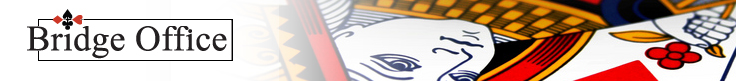 Spel 14
Goed zo!
Mijn rechter buurman opent met 1     .
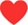 Wat doe ik met deze hand?
Het juiste antwoord is: Doublet
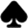 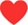 Kort in de openingskleur, een opening en kan alle andere kleuren verdragen.
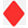 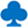 16 Punten
Terug
Vragen menu
Volgende
© Bridge Office – 2025 – Bieden Serie 5
© Bridge Office – 2025 – Bieden Serie 5
[Speaker Notes: Spel 8]
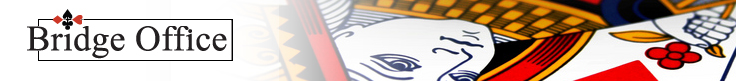 Spel 15
Mijn rechter buurman opent met 1     .
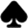 Wat doe ik met deze hand?
1
1
1
1
1 SA
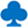 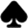 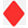 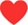 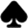 2
2
2
2
2 SA
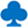 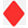 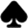 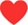 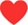 3
3
3
3
3 SA
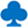 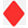 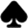 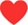 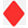 4
4
4
4
4 SA
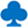 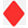 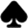 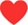 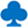 5
5
5
5
5 SA
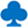 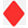 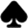 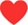 10 Punten
6
6
6
6
6 SA
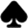 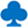 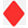 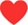 7
7
7
7
7 SA
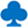 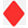 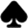 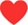 DBL
PAS
RDBL
PAS
DBL
RDBL
Terug
Vragen menu
Volgende
© Bridge Office – 2025 – Bieden Serie 5
© Bridge Office – 2025 – Bieden Serie 5
[Speaker Notes: Spel 7]
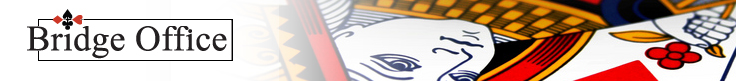 Spel 15
Jammer! Dat is niet het goede antwoord.
Mijn rechter buurman opent met 1     .
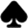 Wat doe ik met deze hand?
Gevolgd met 2 ruiten?Een 5-kaart en 10 punten is niet leidend.Het aantal slagen dat u kunt maken wel.En leg die dan naast de regel van 2 en 3.
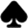 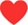 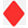 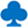 10 Punten
Terug
Vragen menu
Volgende
© Bridge Office – 2025 – Bieden Serie 5
© Bridge Office – 2025 – Bieden Serie 5
[Speaker Notes: Spel 7 fout]
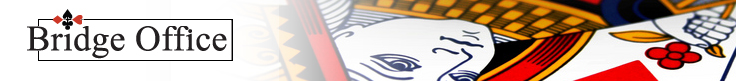 Spel 15
Goed zo!
Mijn rechter buurman opent met 1     .
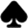 Wat doe ik met deze hand?
Het juiste antwoord is: Pas
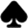 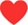 U zou met 2 ruiten kunnen volgen.Maar dan moet u 8 slagen maken.U maakt 2 ½ ruiten slag.En 1 ½ klaveren slag.Volgens de regel van 2 en 3 veel te  weinig slagen.Een mooie pas.
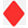 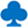 10 Punten
Terug
Vragen menu
Volgende
© Bridge Office – 2025 – Bieden Serie 5
© Bridge Office – 2025 – Bieden Serie 5
[Speaker Notes: Spel 8]
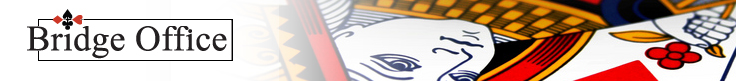 Spel 16
Mijn rechter buurman opent met 1     .
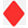 Wat doe ik met deze hand?
1
1
1
1
1 SA
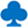 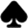 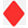 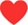 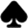 2
2
2
2
2 SA
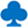 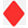 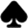 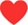 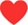 3
3
3
3
3 SA
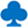 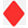 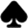 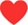 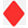 4
4
4
4
4 SA
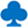 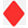 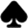 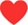 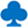 5
5
5
5
5 SA
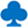 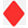 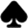 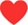 15 Punten
6
6
6
6
6 SA
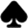 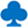 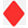 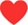 7
7
7
7
7 SA
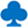 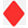 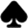 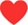 DBL
PAS
RDBL
PAS
DBL
RDBL
Terug
Vragen menu
Volgende
© Bridge Office – 2025 – Bieden Serie 5
© Bridge Office – 2025 – Bieden Serie 5
[Speaker Notes: Spel 7]
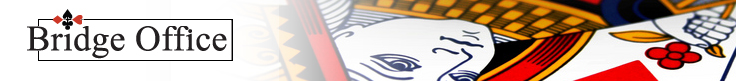 Spel 16
Jammer! Dat is niet het goede antwoord.
Mijn rechter buurman opent met 1     .
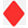 Wat doe ik met deze hand?
Heeft u 1 Sans Atout geboden?Heeft u een Sans Atout verdeling? Nee. U heeft een 5-kaat hoog.
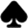 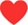 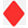 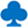 15 Punten
Terug
Vragen menu
Volgende
© Bridge Office – 2025 – Bieden Serie 5
© Bridge Office – 2025 – Bieden Serie 5
[Speaker Notes: Spel 7 fout]
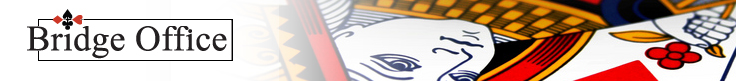 Spel 16
Goed zo!
Mijn rechter buurman opent met 1     .
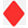 Wat doe ik met deze hand?
Het juiste antwoord is: 1
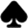 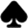 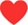 Ondanks de 15 punten, volgen met 1 schoppen.U heeft geen Sans Atout verdeling. Prima geboden.
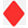 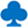 15 Punten
Terug
Vragen menu
Volgende
© Bridge Office – 2025 – Bieden Serie 5
© Bridge Office – 2025 – Bieden Serie 5
[Speaker Notes: Spel 8]
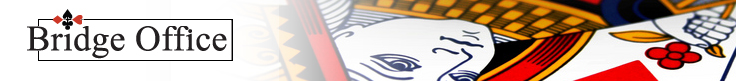 Spel 17
Mijn rechter buurman opent met 1     .
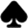 Wat doe ik met deze hand?
1
1
1
1
1 SA
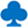 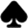 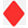 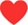 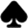 2
2
2
2
2 SA
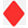 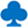 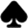 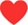 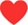 3
3
3
3
3 SA
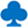 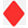 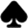 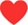 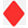 4
4
4
4
4 SA
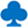 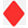 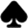 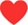 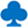 5
5
5
5
5 SA
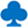 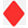 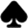 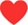 8 Punten
6
6
6
6
6 SA
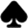 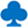 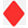 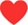 7
7
7
7
7 SA
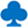 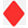 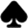 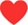 DBL
PAS
RDBL
PAS
DBL
RDBL
Terug
Vragen menu
Volgende
© Bridge Office – 2025 – Bieden Serie 5
© Bridge Office – 2025 – Bieden Serie 5
[Speaker Notes: Spel 7]
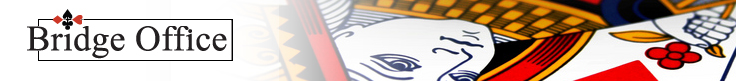 Spel 17
Jammer! Dat is niet het goede antwoord.
Mijn rechter buurman opent met 1     .
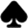 Wat doe ik met deze hand?
Ik blijf het herhalen.Bridge is een slagen spel.Tel uw slagen en leg die naast de regel van 2 en 3.
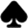 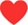 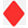 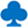 8 Punten
Terug
Vragen menu
Volgende
© Bridge Office – 2025 – Bieden Serie 5
© Bridge Office – 2025 – Bieden Serie 5
[Speaker Notes: Spel 7 fout]
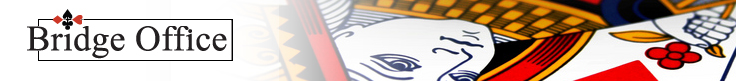 Spel 17
Goed zo!
Mijn rechter buurman opent met 1     .
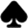 Wat doe ik met deze hand?
Het juiste antwoord is: 2
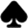 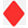 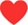 U heeft u slagen goed geteld. 5 ½ ruiten slag.Dat is net voldoende om niet kwetsbaar een volgbod op 2 niveau te bieden.
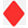 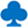 8 Punten
Terug
Vragen menu
Volgende
© Bridge Office – 2025 – Bieden Serie 5
© Bridge Office – 2025 – Bieden Serie 5
[Speaker Notes: Spel 8]
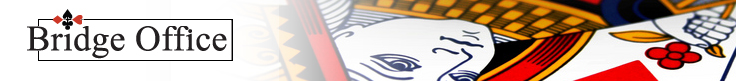 Spel 18
Mijn rechter buurman opent met 1     .
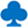 Wat doe ik met deze hand?
1
1
1
1
1 SA
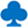 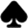 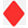 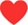 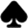 2
2
2
2
2 SA
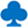 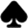 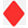 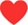 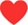 3
3
3
3
3 SA
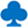 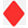 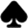 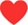 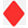 4
4
4
4
4 SA
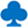 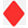 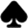 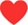 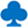 5
5
5
5
5 SA
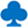 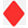 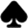 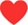 13 Punten
6
6
6
6
6 SA
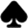 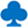 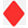 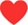 7
7
7
7
7 SA
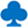 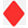 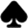 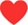 DBL
PAS
RDBL
PAS
DBL
RDBL
Terug
Vragen menu
Volgende
© Bridge Office – 2025 – Bieden Serie 5
© Bridge Office – 2025 – Bieden Serie 5
[Speaker Notes: Spel 7]
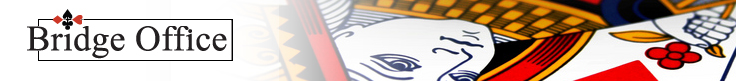 Spel 18
Jammer! Dat is niet het goede antwoord.
Mijn rechter buurman opent met 1     .
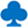 Wat doe ik met deze hand?
Hier hebben wij een afspraak over.Met minimaal een 6-kaart en een opening, 12+ punten dan doen wij een ?
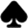 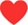 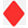 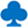 13 Punten
Terug
Vragen menu
Volgende
© Bridge Office – 2025 – Bieden Serie 5
© Bridge Office – 2025 – Bieden Serie 5
[Speaker Notes: Spel 7 fout]
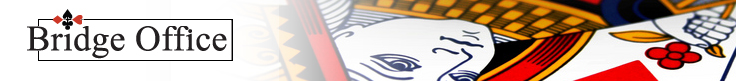 Spel 18
Goed zo!
Mijn rechter buurman opent met 1     .
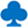 Wat doe ik met deze hand?
Het juiste antwoord is: 2
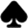 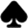 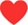 Goed onthouden. 
Met minimaal een 6-kaart en een opening volgen wij met een sprong volgbod.
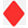 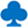 13 Punten
Terug
Vragen menu
Volgende
© Bridge Office – 2025 – Bieden Serie 5
© Bridge Office – 2025 – Bieden Serie 5
[Speaker Notes: Spel 8]
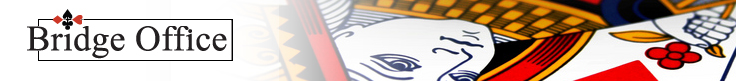 Spel 19
Mijn rechter buurman opent met 1     .
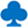 Wat doe ik met deze hand?
1
1
1
1
1 SA
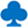 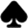 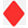 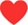 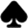 2
2
2
2
2 SA
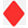 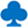 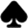 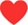 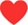 3
3
3
3
3 SA
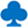 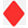 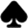 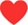 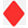 4
4
4
4
4 SA
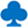 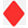 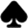 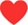 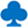 5
5
5
5
5 SA
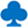 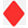 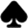 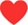 17 Punten
6
6
6
6
6 SA
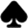 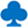 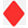 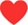 7
7
7
7
7 SA
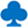 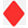 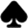 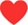 DBL
PAS
RDBL
PAS
DBL
RDBL
Terug
Vragen menu
Volgende
© Bridge Office – 2025 – Bieden Serie 5
© Bridge Office – 2025 – Bieden Serie 5
[Speaker Notes: Spel 7]
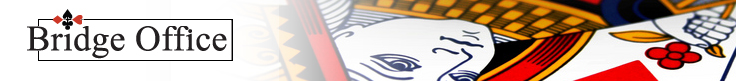 Spel 19
Jammer! Dat is niet het goede antwoord.
Mijn rechter buurman opent met 1     .
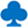 Wat doe ik met deze hand?
Strikt genomen, maakt u 7 schoppen slagen, 1 harten slag en 1 ruiten slag. Zijn 9 slagen. Maar gedragen de harten zich, dan krijgt u misschien de 5e harten vrij voor de 10e slag. Oeps. Heb ik al vertelt , wat de bieding moet zijn.En laat alle betweters om uw heen maar schreeuwen. Als u iets anders biedt en uw partner past, dan had u meteen …. moeten bieden. Ik ken die pappenheimers wel.
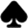 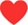 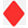 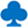 17 Punten
Terug
Vragen menu
Volgende
© Bridge Office – 2025 – Bieden Serie 5
© Bridge Office – 2025 – Bieden Serie 5
[Speaker Notes: Spel 7 fout]
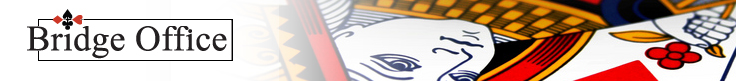 Spel 19
Goed zo!
Mijn rechter buurman opent met 1     .
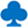 Wat doe ik met deze hand?
Het juiste antwoord is: 4
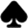 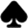 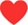 De juiste beslissing.
U mag uw partner niet de kans geven om te passen.7 schoppen slagen.
2 harten slagen.
1 ruiten slag.Wanneer uw partner u vertrouwt en denkt dat u 10 slagen heeft, dan kan er nog wat moois uit voortvloeien.
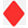 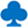 17 Punten
Terug
Vragen menu
Volgende
© Bridge Office – 2025 – Bieden Serie 5
© Bridge Office – 2025 – Bieden Serie 5
[Speaker Notes: Spel 8]
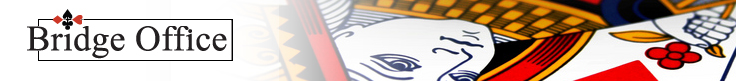 Spel 20
Mijn rechter buurman opent met 1     .
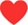 Wat doe ik met deze hand?
1
1
1
1
1 SA
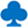 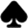 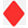 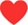 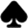 2
2
2
2
2 SA
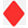 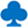 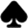 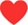 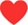 3
3
3
3
3 SA
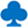 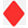 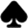 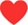 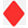 4
4
4
4
4 SA
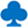 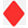 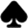 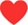 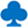 5
5
5
5
5 SA
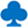 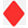 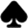 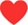 13 Punten
6
6
6
6
6 SA
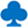 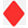 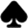 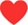 7
7
7
7
7 SA
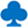 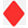 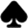 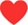 DBL
PAS
RDBL
PAS
DBL
RDBL
Terug
Vragen menu
Volgende
© Bridge Office – 2025 – Bieden Serie 5
© Bridge Office – 2025 – Bieden Serie 5
[Speaker Notes: Spel 7]
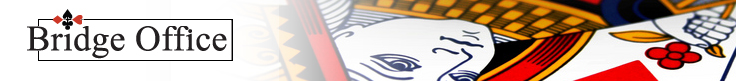 Spel 20
Jammer! Dat is niet het goede antwoord.
Mijn rechter buurman opent met 1     .
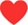 Wat doe ik met deze hand?
Om te beginnen. Wanneer mag u een volgbod geven?Wij hebben afgesproken, dat de kleur waarmee wij volgen dan minimaal een 5-kaar is.
Hebben we niet. Dan moet u toch wat anders verzinnen.
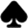 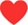 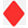 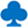 13 Punten
Terug
Vragen menu
Volgende
© Bridge Office – 2025 – Bieden Serie 5
© Bridge Office – 2025 – Bieden Serie 5
[Speaker Notes: Spel 7 fout]
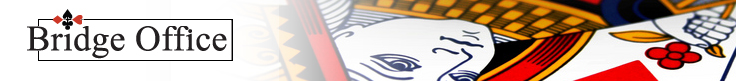 Spel 20
Goed zo!
Mijn rechter buurman opent met 1     .
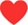 Wat doe ik met deze hand?
Het juiste antwoord is: Doublet
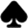 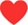 Geen 5-kaart, dus u kunt geen volgbod geven.Maar aan de andere voorwaarden voldoet u wel.Een opening. Kort in de openinskleur en 12+ punten.
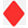 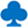 13 Punten
Terug
Vragen menu
Volgende
© Bridge Office – 2025 – Bieden Serie 5
© Bridge Office – 2025 – Bieden Serie 5
[Speaker Notes: Spel 8]
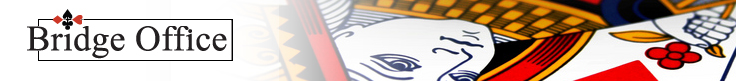 Spel 21
Mijn rechter buurman opent met 1     .
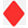 Wat doe ik met deze hand?
1
1
1
1
1 SA
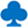 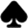 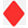 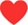 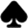 2
2
2
2
2 SA
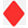 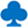 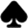 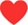 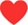 3
3
3
3
3 SA
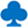 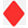 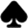 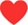 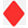 4
4
4
4
4 SA
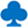 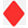 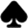 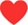 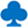 5
5
5
5
5 SA
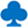 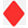 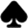 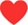 15 Punten
6
6
6
6
6 SA
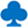 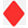 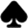 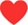 7
7
7
7
7 SA
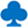 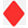 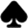 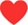 DBL
PAS
RDBL
PAS
DBL
RDBL
Terug
Vragen menu
Volgende
© Bridge Office – 2025 – Bieden Serie 5
© Bridge Office – 2025 – Bieden Serie 5
[Speaker Notes: Spel 7]
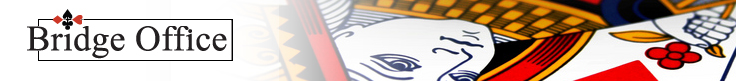 Spel 21
Jammer! Dat is niet het goede antwoord.
Mijn rechter buurman opent met 1     .
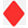 Wat doe ik met deze hand?
Zal u geheugen een beetje opfrissen.Welke afspraak hebben we met minimaal een 6-kaart en een opening? Weet u het weer? Dan biedt u dadelijk het juiste bod.
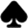 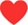 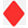 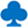 15 Punten
Terug
Vragen menu
Volgende
© Bridge Office – 2025 – Bieden Serie 5
© Bridge Office – 2025 – Bieden Serie 5
[Speaker Notes: Spel 7 fout]
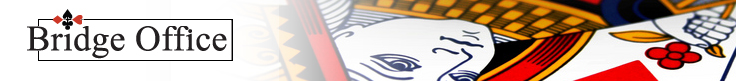 Spel 21
Goed zo!
Mijn rechter buurman opent met 1     .
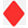 Wat doe ik met deze hand?
Het juiste antwoord is: 3
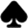 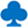 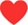 Goed onthouden.Met een 6-kaart en een opening, volgen wij met een sprong.
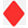 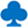 15 Punten
Terug
Vragen menu
Volgende
© Bridge Office – 2025 – Bieden Serie 5
© Bridge Office – 2025 – Bieden Serie 5
[Speaker Notes: Spel 8]
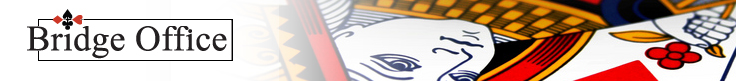 Spel 22
Mijn rechter buurman opent met 1     .
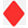 Wat doe ik met deze hand?
1
1
1
1
1 SA
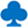 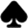 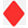 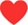 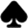 2
2
2
2
2 SA
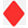 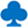 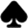 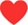 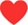 3
3
3
3
3 SA
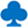 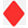 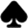 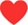 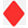 4
4
4
4
4 SA
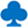 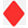 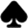 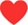 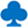 5
5
5
5
5 SA
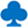 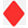 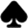 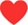 20 Punten
6
6
6
6
6 SA
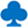 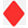 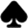 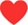 7
7
7
7
7 SA
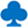 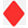 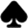 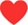 DBL
PAS
RDBL
PAS
DBL
RDBL
Terug
Vragen menu
Volgende
© Bridge Office – 2025 – Bieden Serie 5
© Bridge Office – 2025 – Bieden Serie 5
[Speaker Notes: Spel 7]
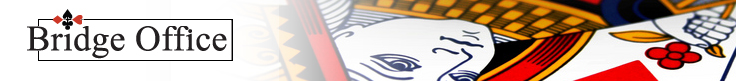 Spel 22
Jammer! Dat is niet het goede antwoord.
Mijn rechter buurman opent met 1     .
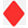 Wat doe ik met deze hand?
Wat zou u geboden hebben, wanneer uw rechter buurman had gepast?
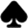 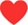 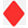 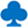 20 Punten
Terug
Vragen menu
Volgende
© Bridge Office – 2025 – Bieden Serie 5
© Bridge Office – 2025 – Bieden Serie 5
[Speaker Notes: Spel 7 fout]
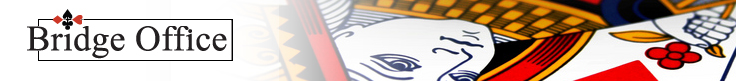 Spel 22
Goed zo!
Mijn rechter buurman opent met 1     .
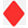 Wat doe ik met deze hand?
Het juiste antwoord is: 2 SA
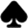 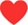 2 Sans Atout zou u ook geboden hebben, wanneer u rechter buurman gepast zou hebben. Uw partner zal ook wel begrijpen dat u een echte 2 Sans Atout heeft.
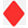 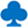 20 Punten
Terug
Vragen menu
Volgende
© Bridge Office – 2025 – Bieden Serie 5
© Bridge Office – 2025 – Bieden Serie 5
[Speaker Notes: Spel 8]
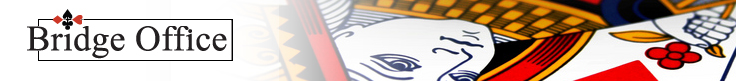 Spel 23
Mijn rechter buurman opent met 1     .
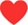 Wat doe ik met deze hand?
1
1
1
1
1 SA
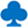 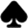 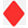 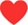 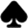 2
2
2
2
2 SA
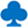 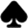 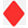 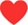 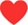 3
3
3
3
3 SA
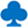 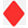 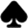 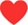 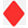 4
4
4
4
4 SA
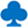 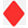 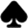 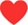 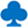 5
5
5
5
5 SA
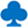 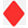 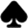 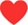 13 Punten
6
6
6
6
6 SA
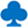 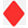 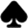 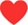 7
7
7
7
7 SA
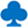 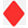 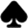 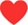 DBL
PAS
RDBL
PAS
DBL
RDBL
Terug
Vragen menu
Volgende
© Bridge Office – 2025 – Bieden Serie 5
© Bridge Office – 2025 – Bieden Serie 5
[Speaker Notes: Spel 7]
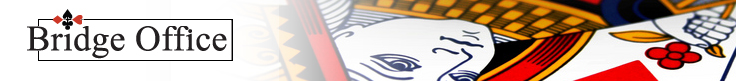 Spel 23
Jammer! Dat is niet het goede antwoord.
Mijn rechter buurman opent met 1     .
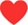 Wat doe ik met deze hand?
Het zit nog niet hellemaal. We afgesproken dat, wanneer wij minimaal een 6-kaart hebben en een opening dan volgen wij met een …. volgbod. Toch?
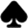 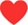 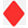 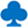 13 Punten
Terug
Vragen menu
Volgende
© Bridge Office – 2025 – Bieden Serie 5
© Bridge Office – 2025 – Bieden Serie 5
[Speaker Notes: Spel 7 fout]
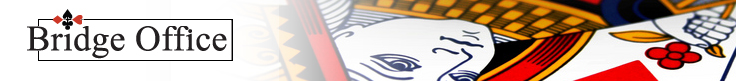 Spel 23
Goed zo!
Mijn rechter buurman opent met 1     .
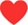 Wat doe ik met deze hand?
Het juiste antwoord is: 2
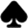 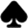 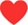 Het zit. Met minimaal een 6-kaart en een opening, volgen wij met een sprong. O ja. Niet vergeten STOP te leggen.
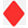 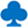 13 Punten
Terug
Vragen menu
Volgende
© Bridge Office – 2025 – Bieden Serie 5
© Bridge Office – 2025 – Bieden Serie 5
[Speaker Notes: Spel 8]
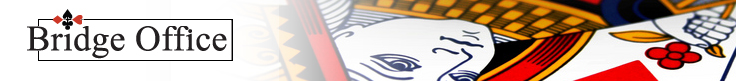 Spel 24
Mijn rechter buurman opent met 1     .
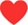 Wat doe ik met deze hand?
1
1
1
1
1 SA
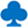 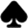 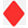 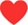 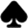 2
2
2
2
2 SA
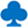 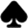 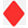 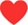 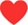 3
3
3
3
3 SA
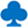 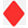 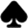 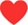 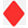 4
4
4
4
4 SA
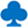 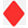 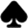 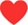 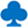 5
5
5
5
5 SA
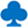 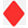 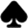 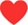 7 Punten
6
6
6
6
6 SA
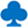 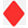 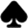 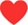 7
7
7
7
7 SA
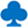 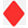 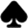 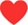 DBL
PAS
RDBL
PAS
DBL
RDBL
Terug
Vragen menu
Volgende
© Bridge Office – 2025 – Bieden Serie 5
© Bridge Office – 2025 – Bieden Serie 5
[Speaker Notes: Spel 7]
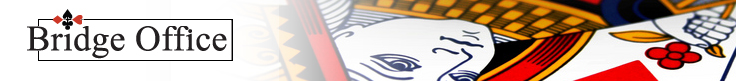 Spel 24
Jammer! Dat is niet het goede antwoord.
Mijn rechter buurman opent met 1     .
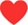 Wat doe ik met deze hand?
Nu hebben we de slagen geteld en komen wij tot 5 of 5 ½ slag en is 2 klaveren niet goed.Het is helemaal juist dat het helemaal fout is.Denk maar eens goed na.
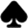 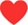 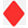 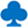 7 Punten
Terug
Vragen menu
Volgende
© Bridge Office – 2025 – Bieden Serie 5
© Bridge Office – 2025 – Bieden Serie 5
[Speaker Notes: Spel 7 fout]
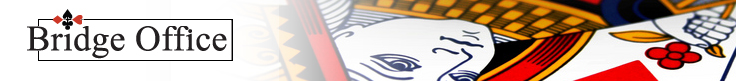 Spel 24
Goed zo!
Mijn rechter buurman opent met 1     .
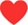 Wat doe ik met deze hand?
Het juiste antwoord is: Pas
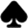 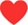 Met 7 punten geven wij geen volgbod.Het moeten er minimaal 8 zijn.
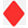 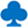 7 Punten
Terug
Vragen menu
Volgende
© Bridge Office – 2025 – Bieden Serie 5
© Bridge Office – 2025 – Bieden Serie 5
[Speaker Notes: Spel 8]
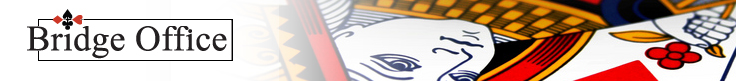 Spel 25
Mijn rechter buurman opent met 1     .
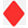 Wat doe ik met deze hand?
1
1
1
1
1 SA
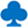 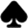 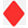 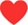 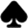 2
2
2
2
2 SA
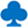 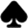 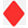 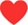 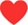 3
3
3
3
3 SA
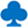 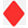 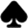 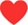 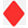 4
4
4
4
4 SA
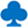 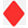 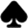 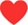 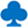 5
5
5
5
5 SA
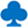 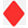 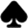 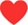 12 Punten
6
6
6
6
6 SA
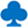 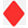 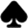 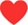 7
7
7
7
7 SA
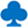 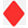 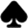 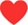 DBL
PAS
RDBL
PAS
DBL
RDBL
Terug
Vragen menu
Einde
© Bridge Office – 2025 – Bieden Serie 5
© Bridge Office – 2025 – Bieden Serie 5
[Speaker Notes: Spel 7]
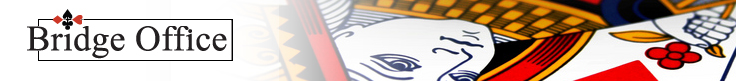 Spel 25
Jammer! Dat is niet het goede antwoord.
Mijn rechter buurman opent met 1     .
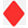 Wat doe ik met deze hand?
Niet te hard van stapel gaan.U heeft wel een opening, maar geen 6-kaart.Tel uw slagen en leg die naast de regel van 2 en 3.
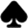 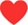 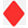 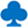 12 Punten
Terug
Vragen menu
Einde
© Bridge Office – 2025 – Bieden Serie 5
© Bridge Office – 2025 – Bieden Serie 5
[Speaker Notes: Spel 7 fout]
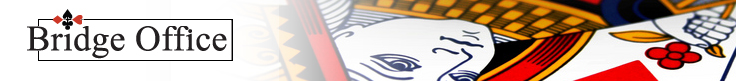 Spel 25
Goed zo!
Mijn rechter buurman opent met 1     .
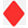 Wat doe ik met deze hand?
Het juiste antwoord is: 1
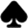 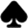 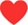 We hebben wel een opening,  maar geen 6-kaart.Daarom 1 schoppen.We maken 5 schoppen slagen en een ½ slag in harten.
Ruim voldoende, om met 1 schoppen, niet kwetsbaar te volgen.
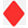 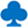 12 Punten
Terug
Vragen menu
Einde
© Bridge Office – 2025 – Bieden Serie 5
© Bridge Office – 2025 – Bieden Serie 5
[Speaker Notes: Spel 8]
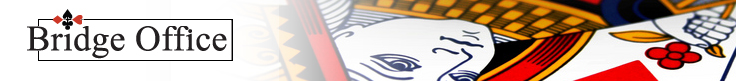 Serie 5 -  Les 6 - Bieden - Volgbod
Wanneer u geen rood balkje heeft gehad,PROFICIAT!U heeft dan alle 25 vragen goed beantwoord.
Druk op ESC om de deze test af te sluiten.
Terug
Vragen menu
© Bridge Office – 2025 – Bieden Serie 5
© Bridge Office – 2025 – Bieden Serie 5